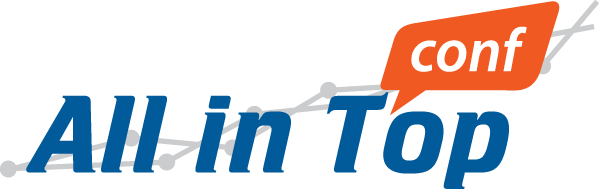 ОптимизацияЧто и как работает?
Ткачев Василий
Человек и пароход
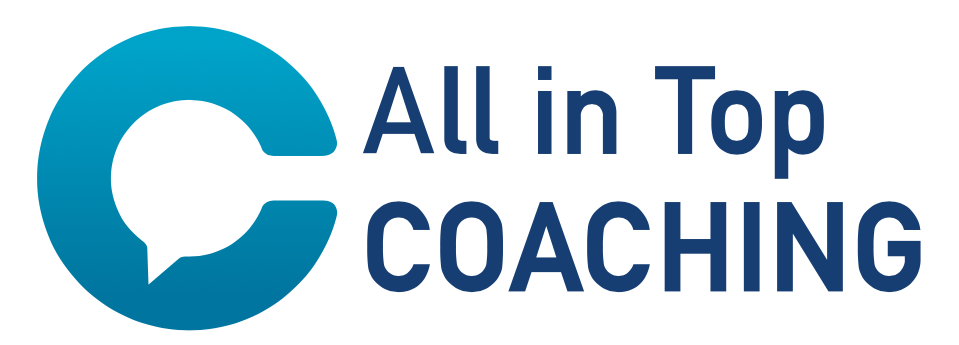 Про что доклад?
Индексация сайта и страниц
Самое важное для оптимизации
Ссылочное окружение – с чего начинать?
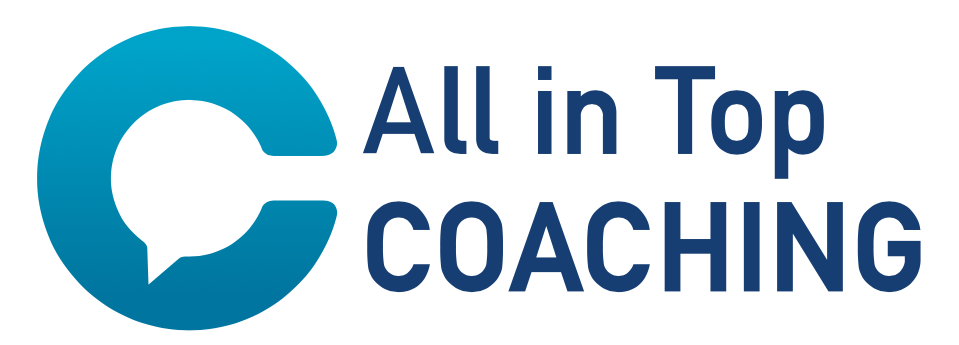 Индексация
Яндекс – в течении суток + инструмент «Переобход страниц»
Google – как повезет, обычно в течении недели
Mail.ru – от месяца на индексацию главной
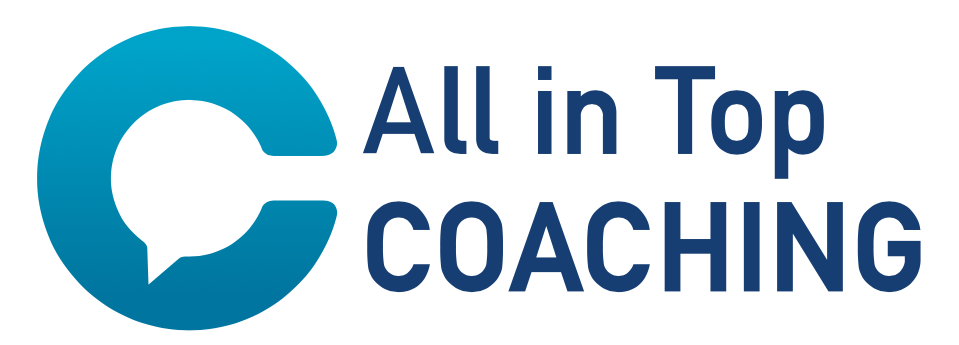 Оптимизация
Установка вебмастеров (Яндекс, Google, Mail.ru)
Указание что индексировать  – robots.txt
Настройки сервера
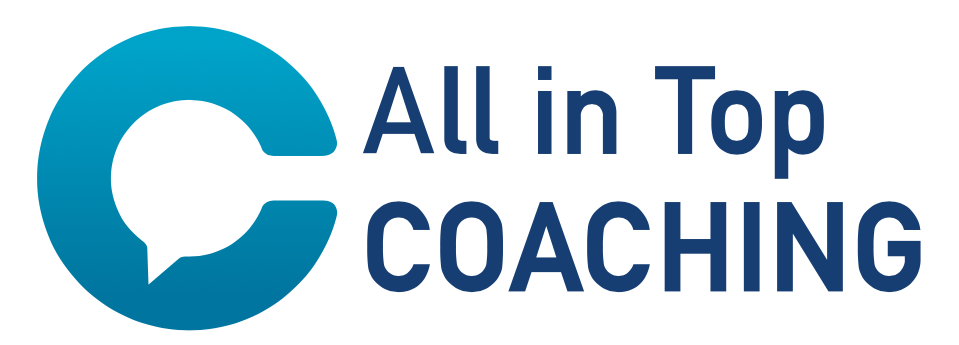 Самое важное для оптимизации
Title – давно известный факт
H1 – на данный момент, часто работает сильнее
Текст – важна не спамность, уникальность и полезность
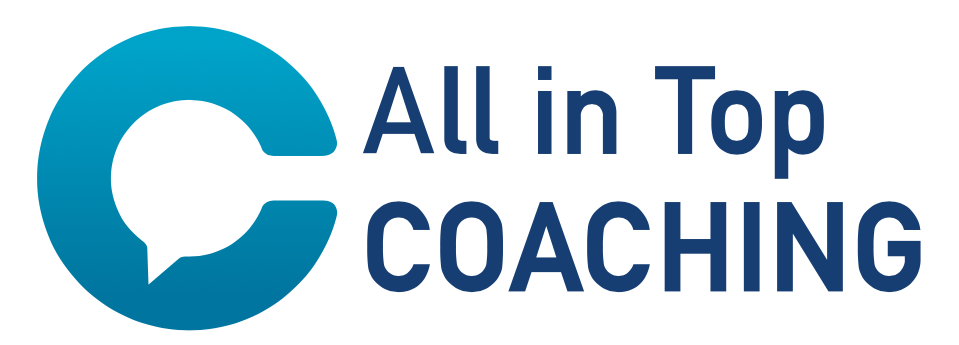 Ссылочное окружение
Ссылки работают, но не так как раньше
Временной лаг около двух месяцев
Безанкорное работает!
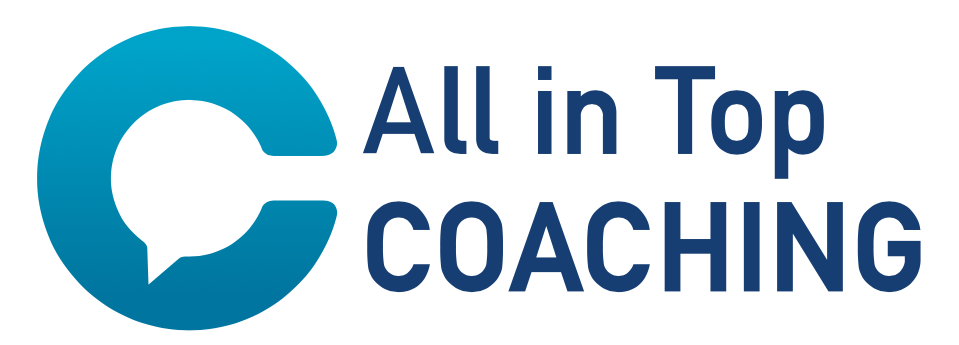 Ссылочное окружение
Ссылки работают, но не так как раньше
Временной лаг около двух месяцев
Безанкорное работает!
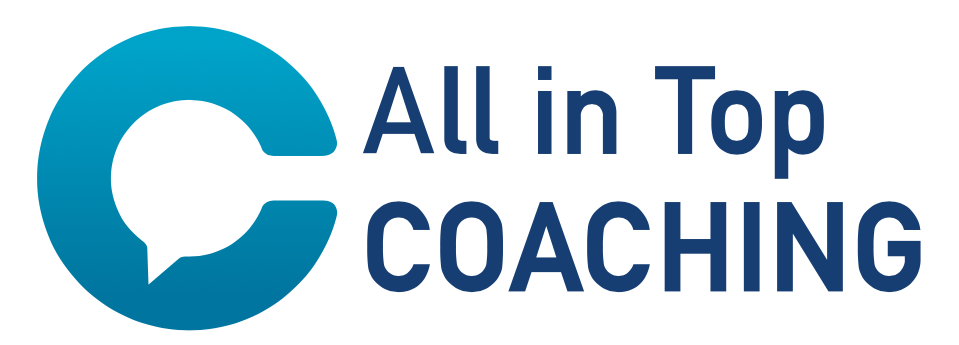 Безанкорное
Индексация сайта и страниц
Самое важное для оптимизации
Ссылочное окружение – с чего начинать?
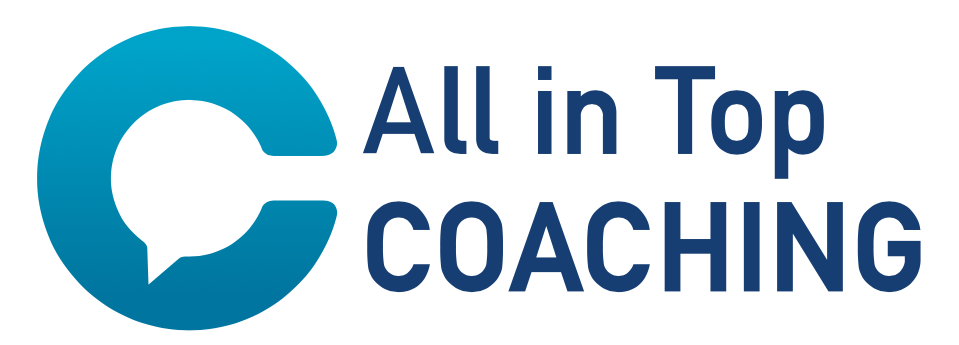 Безанкорное
Индексация сайта и страниц
Самое важное для оптимизации
Ссылочное окружение – с чего начинать?
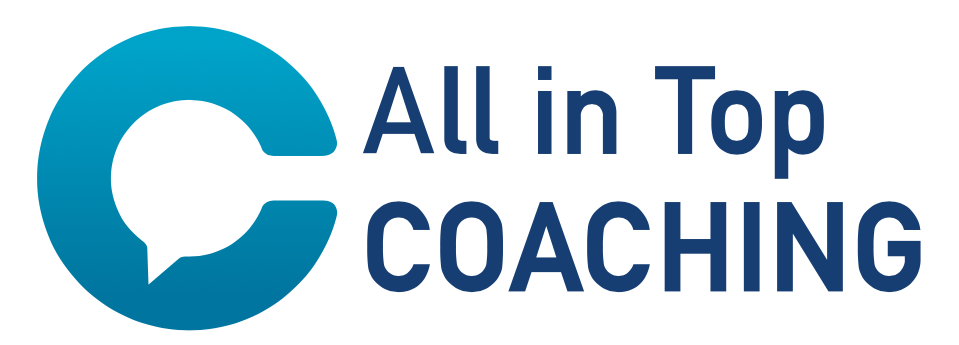 Вопросы?
Василий Ткачев
+7 495 505 50 23
Skype: allintop_study
http://www.allintop-coaching.ru/
http://www.allintop.ru/
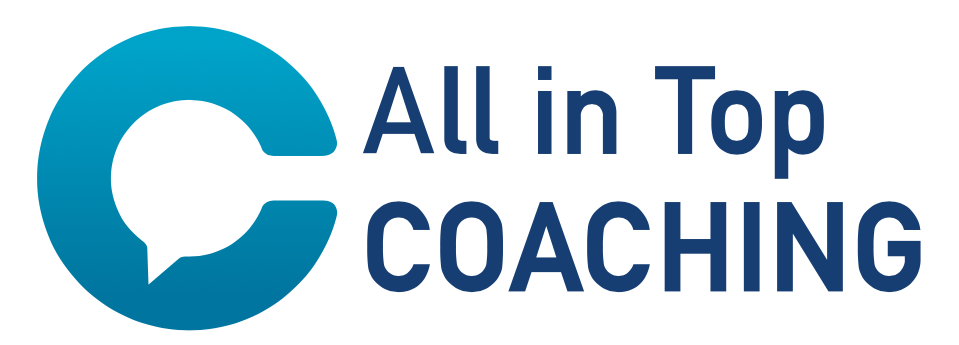